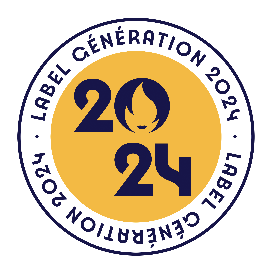 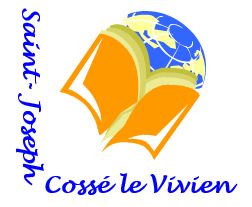 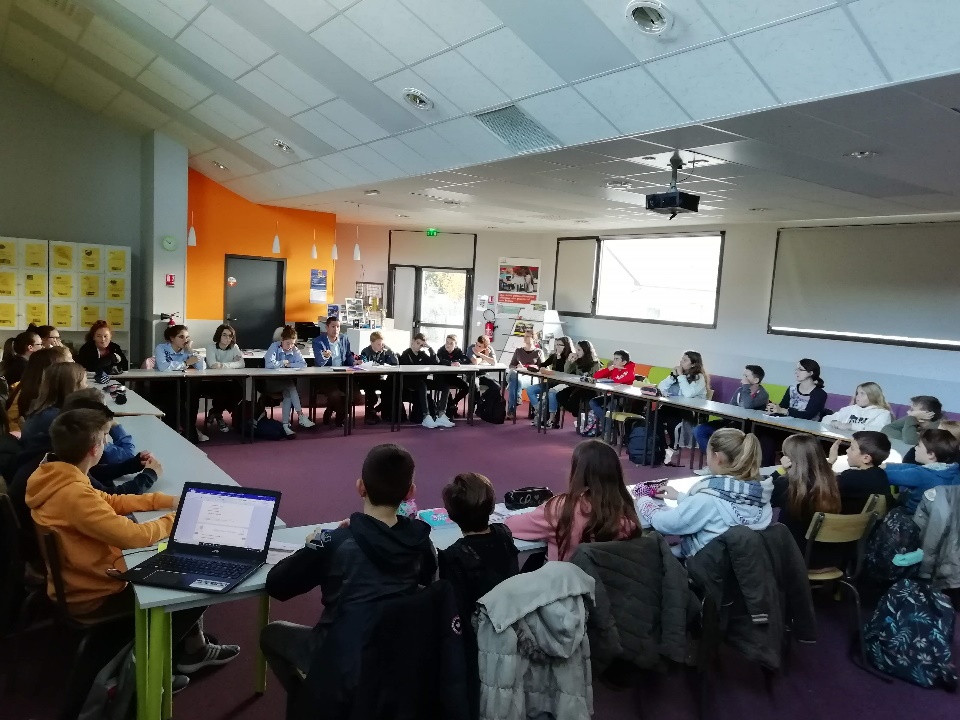 Mardi 15 novembre 2022
Conseil de coordination n°1
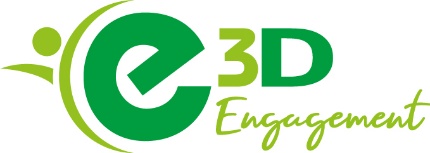 Rappel des actions menées l’année dernière
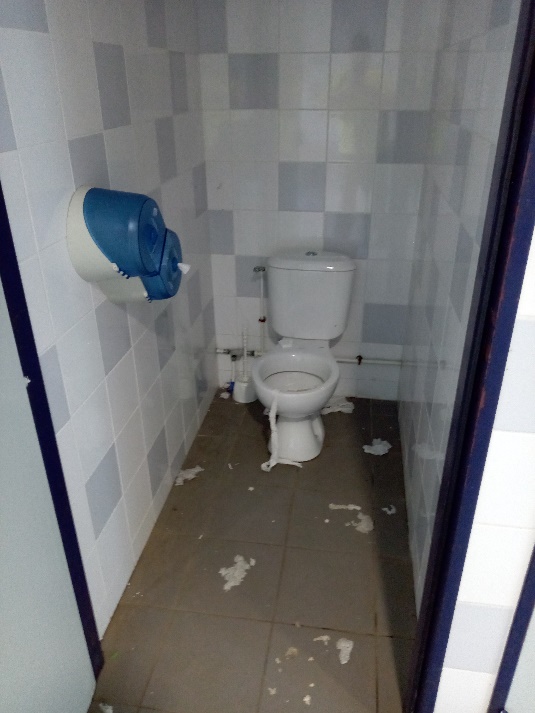 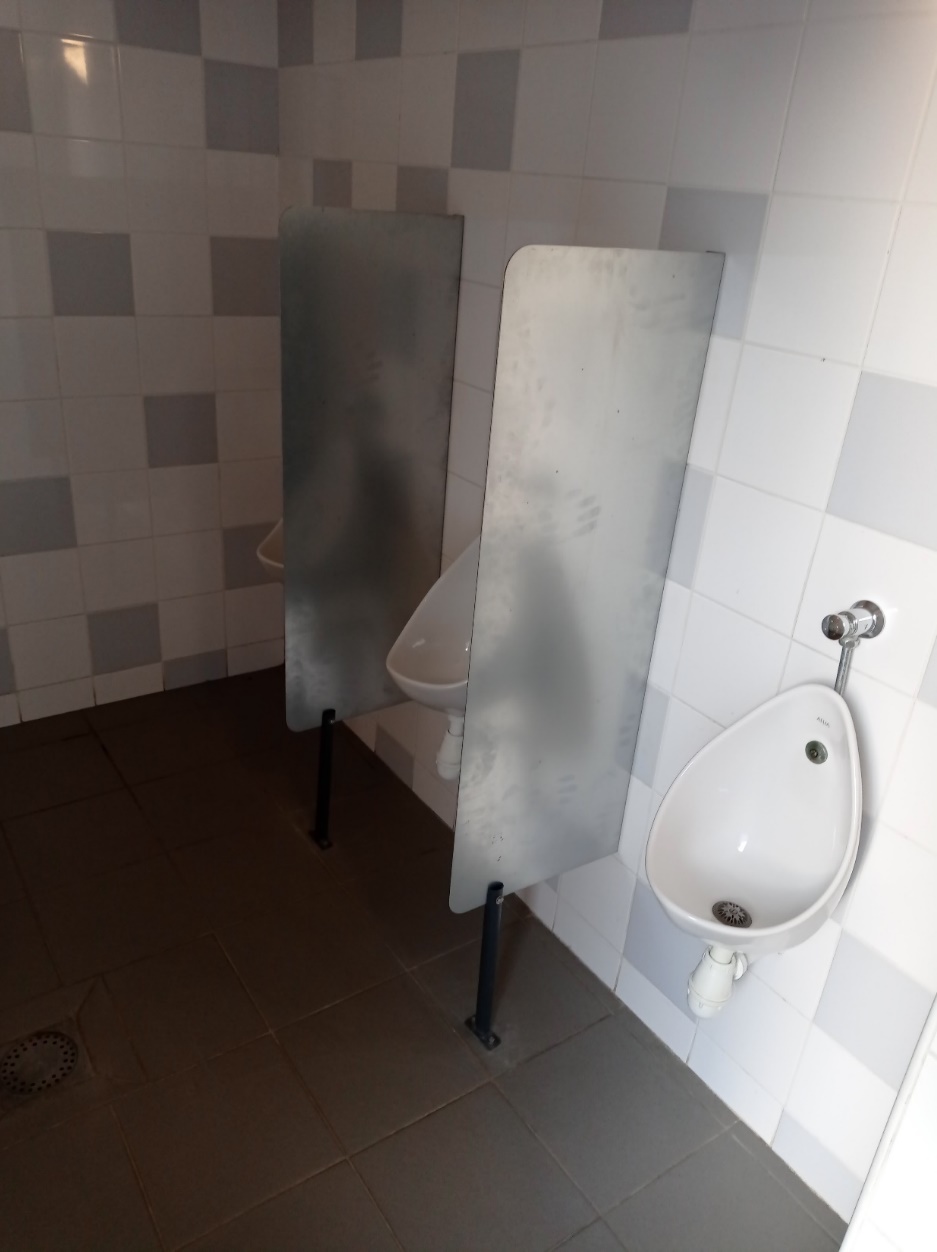 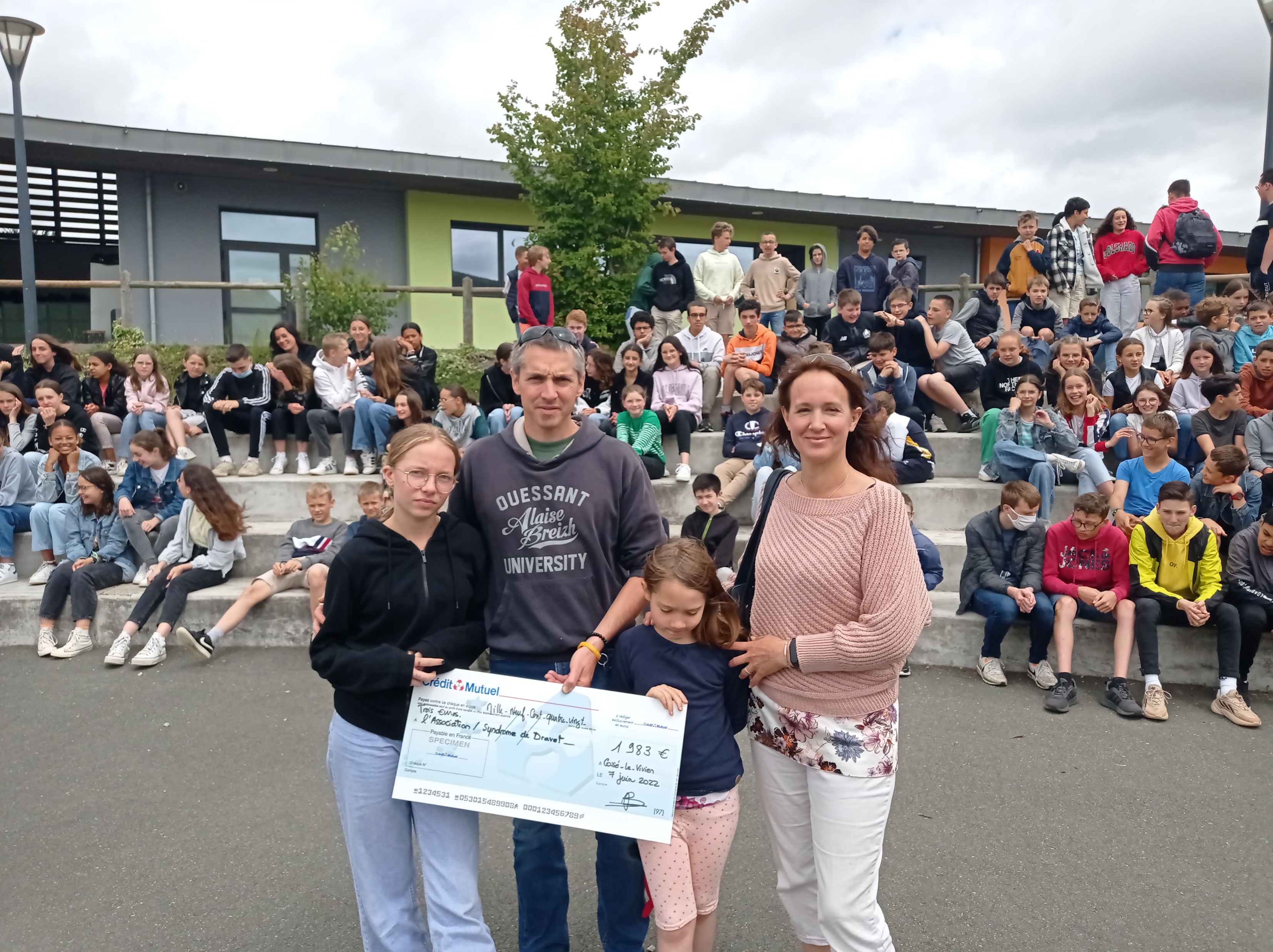 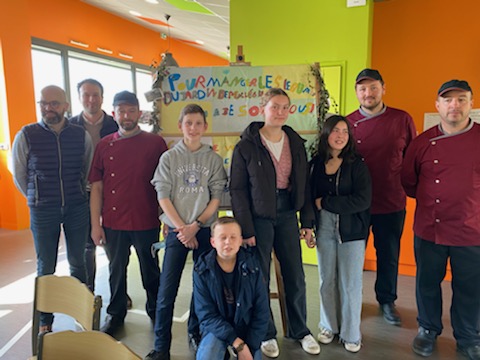 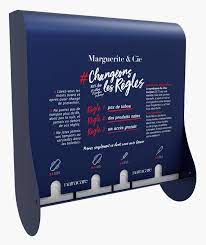 Journée « don du sang » : mardi 13 décembre
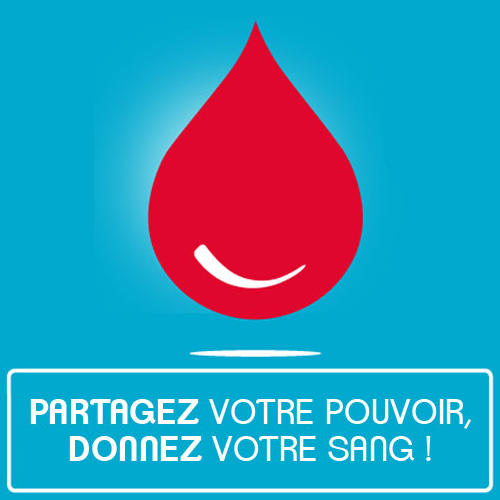 Présentation du projet d’établissement 2023/2028
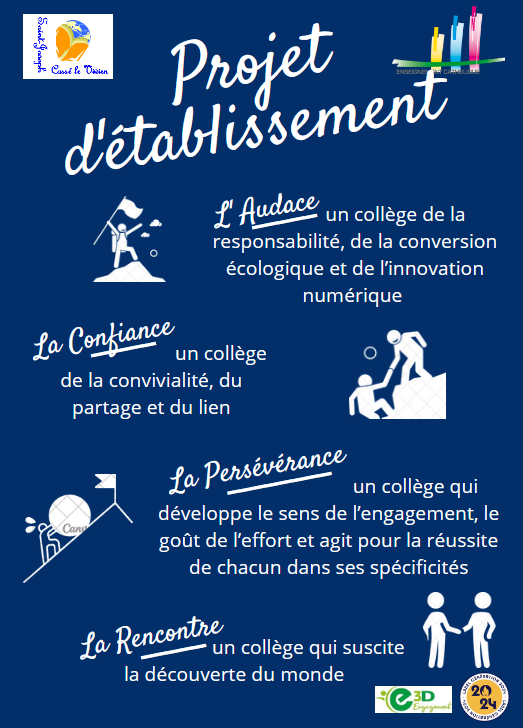 Présentation du projet d’établissement 2023/2028
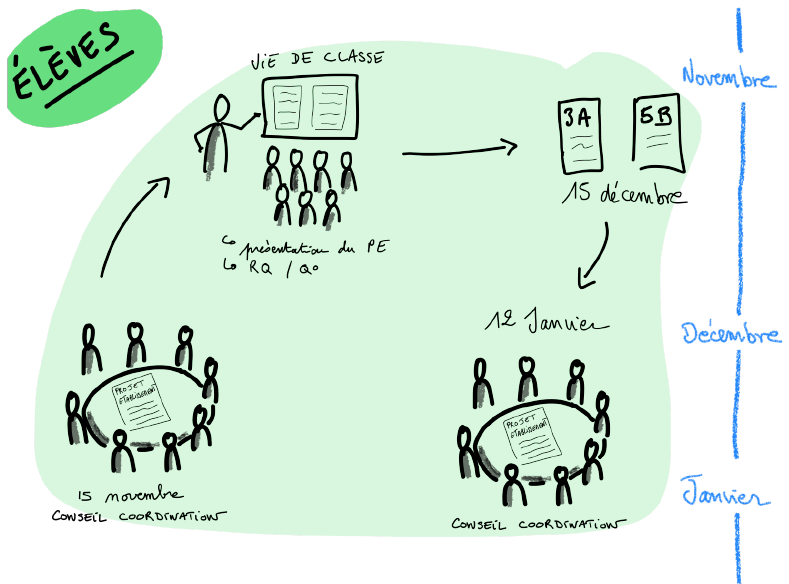 Les étapes à venir : 

Travail avec les élèves en conseil de coopération
Proposition de regarder les matchs de l’équipe de France de Football pendant le mondial au Qatar
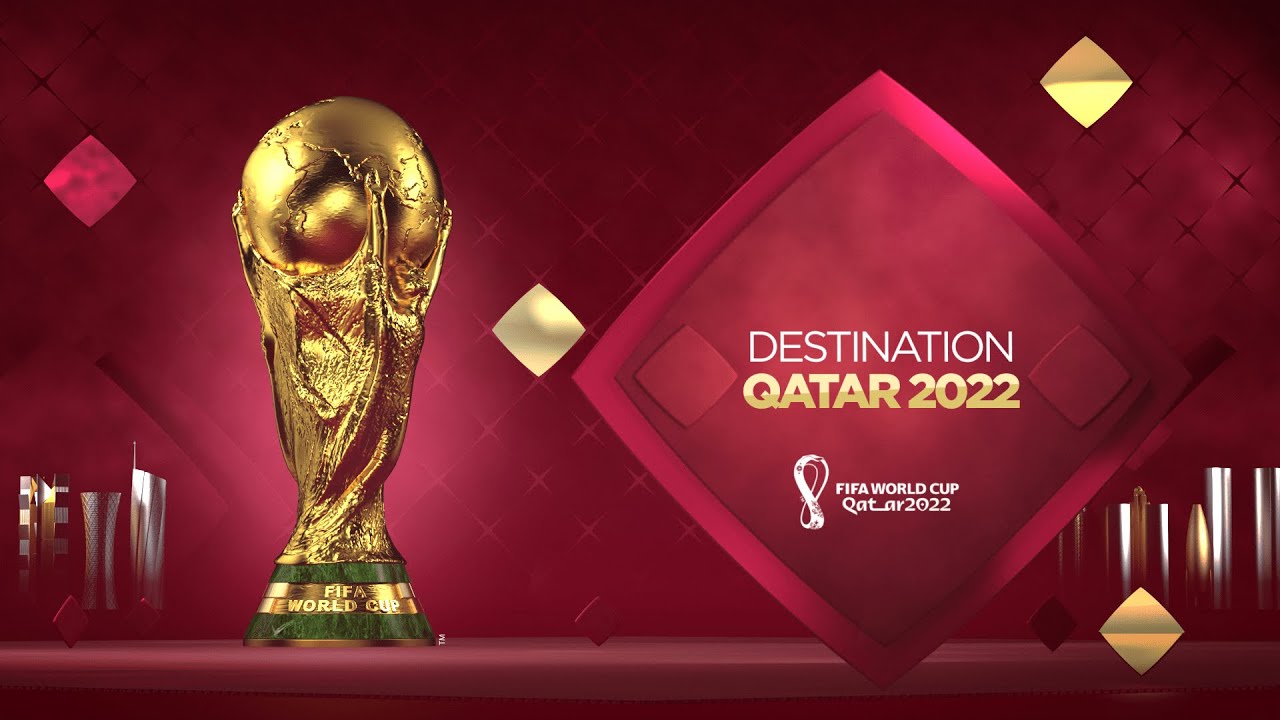 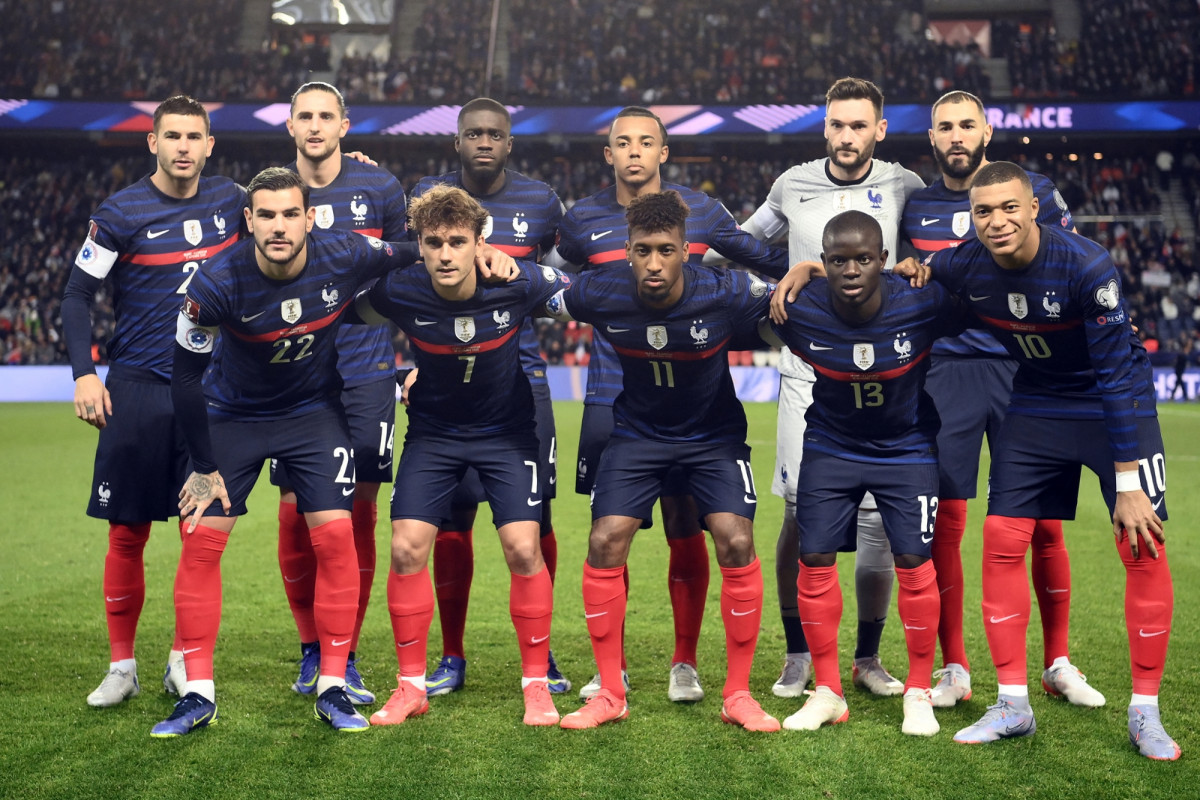 Proposition : création d’un tournoi de tennis de table
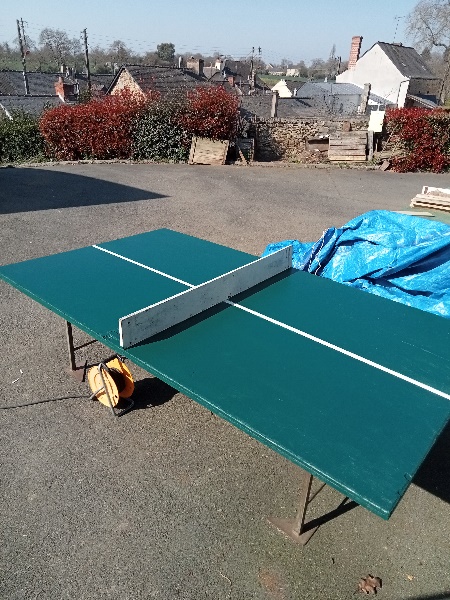 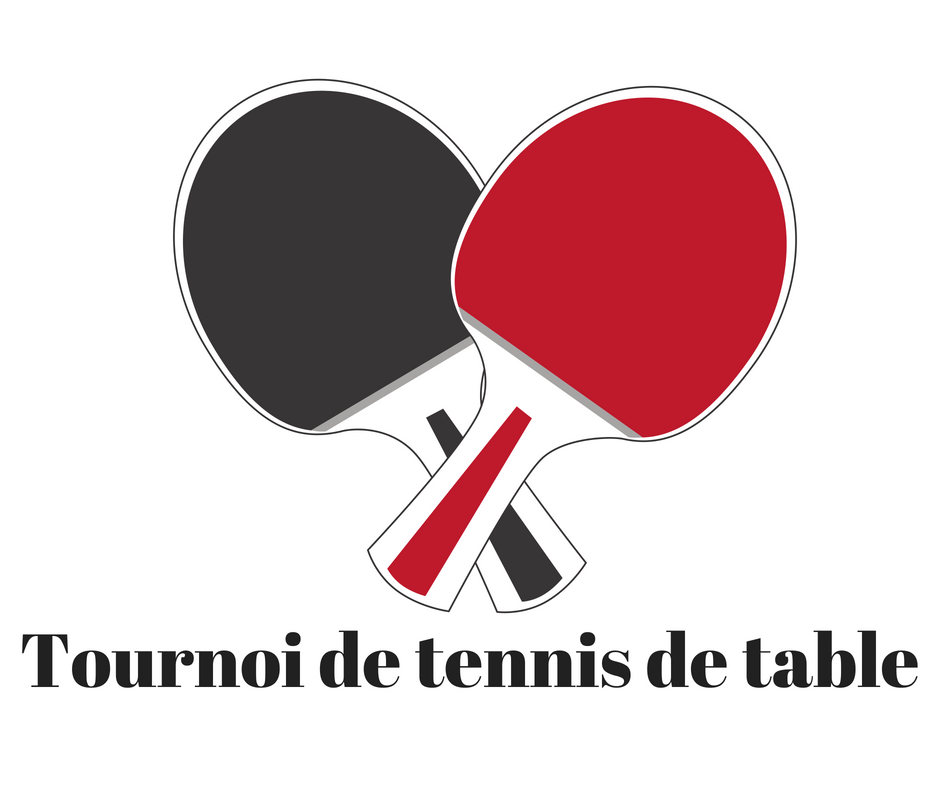 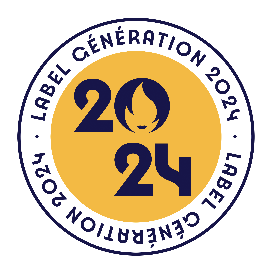 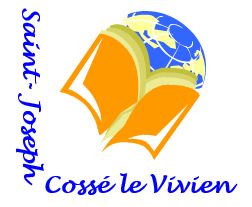 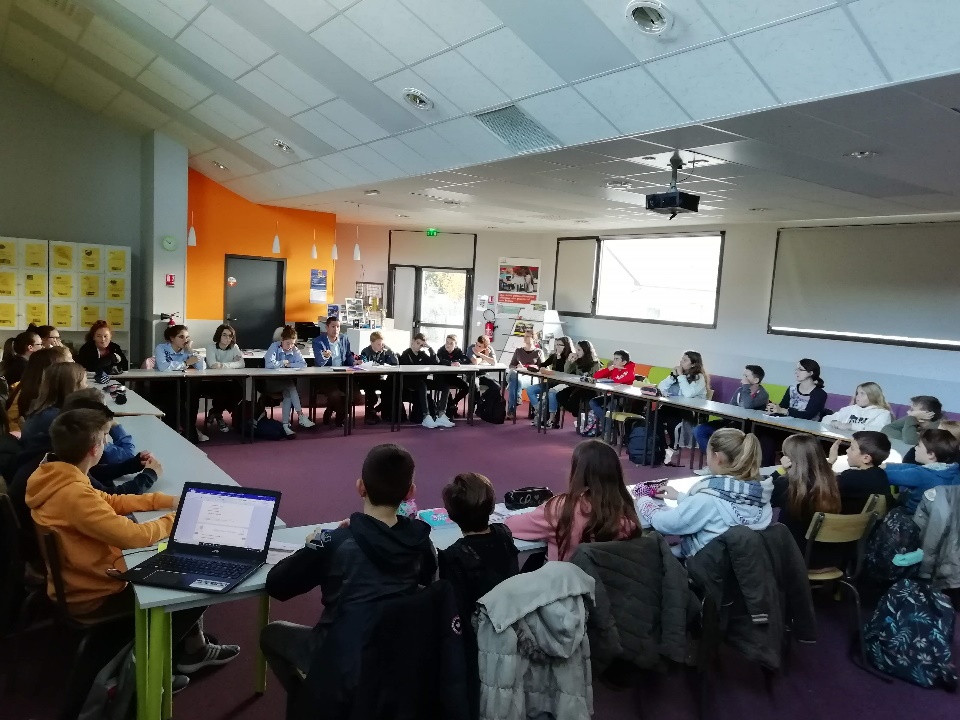 Conseil de coordination n°1
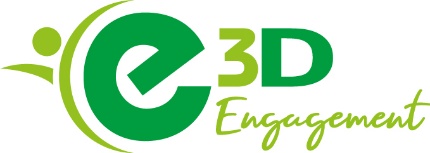 Merci pour votre participation